Substance Use Disorders:
Women, Pregnancy, and the Family
Jennifer Hudson, M.S., Certified Advanced Alcohol and Drug Counselor
Substance Use Disorders (SUDs)
Substance use disorders: defined by the use of one or more substances (licit/illicit) that leads to significant impairment or distress.
Sometimes interchangeable with Addiction, Dependency, and Drug Abuse
SUDs are diseases not unlike cancer or diabetes
SUDs are often chronic, relapsing, and eventually fatal
There are no cures for substance use disorders, only treatment
People with SUDs often exhibit patterns of compulsive behaviors. 
In 2016, approximately 20.2 million adults (8.4%) had a substance use disorder (SAMHSA)
Cycle of Addiction
Prevalence of Substance Use in the U.S.
Overdose Deaths: NIH
Substance Use: Men vs Women
Women’s use of substances differs from men in the following factors:
Metabolism
Patterns of use
Cultural/social factors
Stigma
Emotional/mental health concerns
Pregnancy
Parenting
Prevalence of Substance Use in Women
Women make up 40% of individuals who develop a substance use disorder.
Women are more likely than men to overdose and are more often treated in the ER.
Most commonly used substances:
Nicotine
Alcohol
Marijuana
Cocaine
Opioids
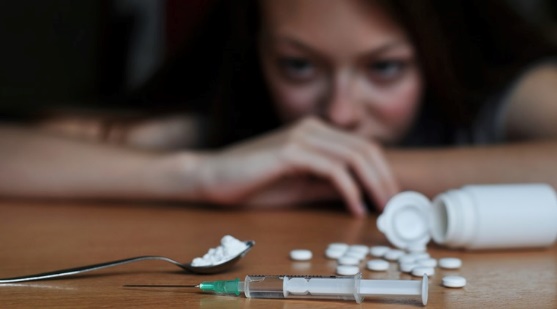 Special Issues Facing Women
Less access to transportation
Lack of formal education; job skills
Lack of child care options so women can attend treatment or medical appointments
Women are more likely to be impoverished; lack needed resources
Lack medical coverage 
Have primary responsibility for parenting/supporting the family
Women fear loss of custody or legal issues
Women struggle to have their basic needs met
Women With Substance Use Disorders
Often come from disordered homes, exhibit dysfunctional parenting, and polysubstance use.
Exhibit lifestyles that put both her and her children at risk: prostitution, theft, violence.
Are exposed to sexually transmitted infections; may use sex as a means of supporting their habit.
Are often the victims of violence, have legal consequences, and are at risk of losing custody of children, and possible incarceration.
Often have partners with SUDs: 
Partners may not be supportive or threaten violence or abandonment if a woman enters treatment.
Prevalence of Dual-Diagnosis
According to SAMHSA’s 2014 National Survey on Drug Use and Health (NSDUH):
An estimated 43.6 million (18.1%) Americans ages 18 and up experienced some form of mental illness. 
7.9 million people had both a mental disorder and substance use disorder
Mental health problems can sometimes lead to alcohol or drug use, as some people with a mental health problem may misuse these substances as a form of self-medication
Some illicit substances can cause people to experience one or more symptoms of mental health
Prevalence of Dual-Diagnosis in Women
According to the a 2014 NSDUH study, women aged 18 and older in were more likely than men to have serious mental illness in the past year (5% vs. 3.1%). 
Women with SUDs have greater rates of depression and anxiety and often utilize substances to cope
Need for concurrent treatment as it is difficult to treat just one part (SUD or the mental health diagnosis)
Women with SUDs are also at an increased risk of post-partum depression after delivery and need continued monitoring even after delivery
Comorbid psychiatric diagnoses can have a negative effect on birth outcomes and impair parenting
What do you think when you see these images?
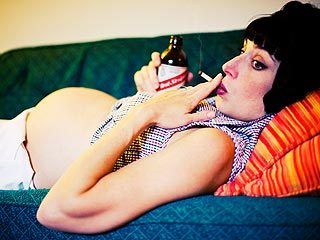 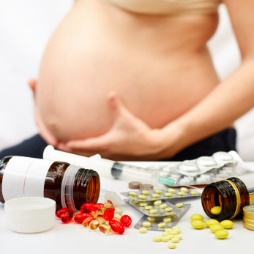 Substance Use and Pregnancy
Women are more likely to develop a substance use disorder during their reproductive years (age 18-44).
Women who are pregnant or may become pregnant are at a higher risk of abusing substances 
Pregnant women are more likely to be subjected to stigma when consuming both legal and illegal substances. 
Women are thought to be poor parents that are unwilling or unable to care for their children.
Media sensationalizing: Transforms the view of women into criminals, punishable by law for making poor choices
Media Sensationalizing
“Officers Find Infants Crying in SUV as Mom overdoses in Front Seat”
“Mom, Boyfriend Overdose on Heroin in Front of 2 Kids in Annapolis”
“Woman Overdoses in Gas Station Bathroom in Front of 3-year-old Child”
“Toddler Tries to Revive Mother from an Apparent Overdose”
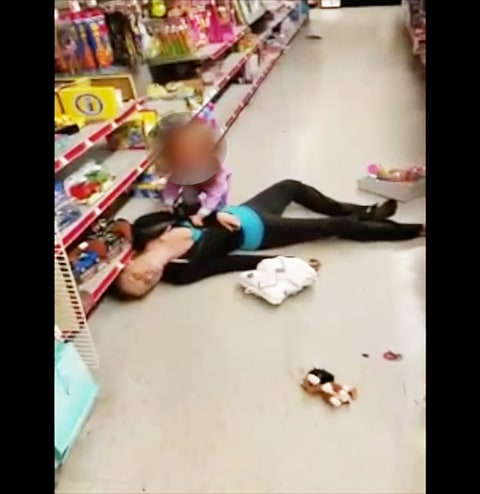 Substance Use during Pregnancy Can Affect the Neonate
Substance Use Disorders during pregnancy are an alarming public health problem which can lead to several harmful maternal and neonatal outcomes
Any use of substances during pregnancy can be harmful
Estimates of use for pregnant women (2010 SAMHSA): 
16.2% cigarettes; 10.8% alcohol, 4.4% other illicit substances
There has been an increase in opioid use leading to an “epidemic”

Although pregnancy can help some women curb their use of drugs and alcohol, most return to using these substances in the post-partum period
Are Babies Born Addicted?
Are Babies Born Addicted?
Simply put: No
Newborns are often incorrectly labeled as addicted.
Babies can be born dependent on substance and can require treatment in order to manage withdrawal and dependency symptoms
Substance exposed newborns require specialized treatment and attention that may need to continue even after the baby leaves the hospital
How do Substances affect Fetal and Neonatal Development
Alcohol: 
Miscarriage				
premature delivery
mental retardation			
learning/emotional/behavioral problems
physical defects of the heart, face, and other organs. 

Fetal Alcohol Syndrome
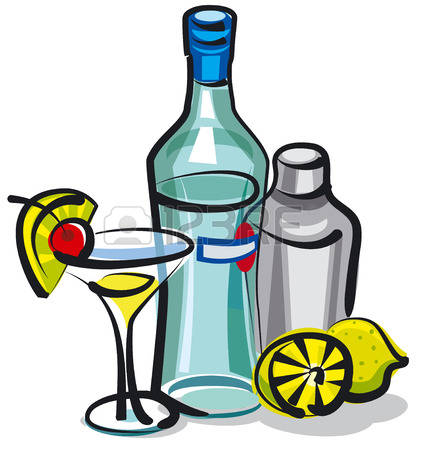 How do Substances affect Fetal and Neonatal Development
Tobacco: 
premature birth and low birth weight
mortality
developmental problems later in life
Cannabis/Marijuana: 
preterm labor
low birth weight
reduced attention and executive functioning skills
behavioral problems
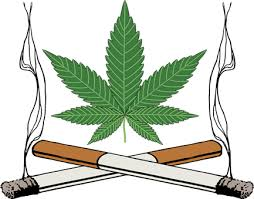 How do Substances affect Fetal and Neonatal Development
Cocaine: 
premature rupture of membranes
placental abruption
preterm birth
low birth weight
motor, language, cognitive development
Methamphetamines: 
shorter gestational ages
lower birth weight
fetal loss
developmental and behavioral defects
intrauterine fetal death
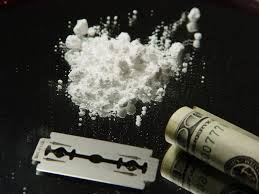 How do Substances affect Fetal and Neonatal Development
Benzodiazepines (Alprazolam; Clonazepam; Diazepam, Lorazepam):
Multiple anomalies including cleft lip and palate
fetal growth restriction,
intrauterine fetal death

Abuse of benzodiazepines can affect the mother and infant. There is risk of fatal overdose 
Use of benzodiazepines is often complicated when used in combination with other drugs.
How does Substance Use affect Fetal and Neonatal Development
Opioids: 
low birth weight
respiratory problems
third trimester bleeding, 
toxemia, mortality


Neonatal Abstinence Syndrome (NAS)
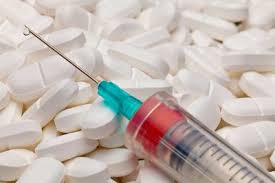 The Opioid Crisis
The United States consumes approximately 90% of the world’s opiates: The U.S. only consists of 5% of the world’s population
The most commonly misused medications include prescription pain medications (hydrocodone, oxycodone, OxyContin, etc.) 
Other opiates:
Heroin
Fentanyl (50 – 100x stronger than Morphine)
Carfentanil (1000x stronger than Morphine)
Methadone and Buprenorphine (synthetic opiates often used to treat opiate use disorders)
National Overdose Deaths: Opioids
The Opioid Crisis
The rates of opioid overdoses is increasing in the United States and the rates are higher for women than for men
According to CDC 44 people die every day in the U.S. from an overdose of prescription pain medications
Opioid Withdrawal is not life-threatening, but can be very uncomfortable leading to frequent relapse and poor treatment outcomes
Withdrawal from exposure to opioids can result in stress on the mother and possibly spontaneous abortion or miscarriage
Opioid Withdrawal Symptoms Include:
Watery Eyes
Muscle aches
Agitation/Irritability	
Trouble falling and staying asleep
Excessive yawning
Runny Nose
Sweats
Racing heart
Nausea and vomiting
Diarrhea
Goosebumps/Goose flesh
Stomach cramps
Depression/Anxiety
Drug cravings
Neonatal Abstinence Syndrome (NAS)
NAS is a term for newborn withdrawal following prenatal exposure to a number of illicit and/or licit drugs. Most specifically opioids.
Characteristics include:
central nervous system hyperirritability (high pitched cry, increased muscle tone, sleep disturbances, tremors, seizures)
Gastrointestinal Irregularities (poor feeding, excessive sucking, regurgitations, and diarrhea)
Respiratory Distress (nasal stuffiness; rapid respiration)
Autonomic Symptoms (sweating, fever, yawning, sneezing)
Neonatal Abstinence Syndrome
45-94% of infants exposed to opioids in utero can be affected by NAS
NAS symptoms can last 2-4 weeks
The severity and presentation of NAS differ based on the specific opioid involved
Other drugs can exacerbate NAS (benzodiazepines, nicotine, SSRIs, and alcohol)

Need to educate pregnant women about NAS symptoms and how to care for their infants. 
NAS symptoms can make a mother feel like the baby is rejecting her or that she is inadequately caring for the baby
Treatment Options for Pregnant Women
Most treatment options for substance using individuals focus on abstaining from the drug which is often difficult given the high rates of relapse
Inpatient detoxification treatment: Can be short-term 3-7 days and upwards to 30 to 90 days depending on the program.
Can be difficult for a woman who is pregnant. May be unable to leave other children at home
Woman may be safely detoxed from drug but often relapse after leaving treatment
Outpatient Intensive Programs: IOP, Project Link, etc.
Allow the mother to come and go with a requirement of at least weekly group counseling regarding substance use.
Treatment Options for Pregnant Women
Few medications are successful in the treatment of substance use disorders, except for alcohol and opioids
Medication Assisted Treatment: (Methadone; Buprenorphine) can be successful components in treating opioid use disorders in women and the general populations 
Used in combination with behavioral treatment and counseling
There are no medication assisted treatment options for use of cocaine, methamphetamines, marijuana, inhalants, or hallucinogens. 
if co-occurring with opioid use there tends to be a reduction in use of all illicit substances while receiving medication assisted treatment.
Medication-Assisted Treatment
Methadone and Buprenorphine: The gold standard is Methadone
Medication-assisted treatment during pregnancy increases the likelihood of treatment retention, relapse prevention, reduced fetal exposure to illicit substances, enhanced compliance with OB care, and enhanced neonatal outcomes
It is better to maintain a pregnant woman on medication-assisted treatment for the duration of pregnancy.
MAT Myths: Substituting one drug for another; still getting “high”; women are “addicted to MAT”
Medication assisted treatment alone is not enough. Need a more comprehensive approach (behavioral; cognitive; and social)
Neonatal Exposure to Methadone and Buprenorphine
Methadone: 
May complicate pain management for mother during delivery
May affect fetal growth, birth weight, length, head circumference
May cause decreased psychometric and behavioral tests that have been found to persist into childhood 
NAS symptoms tend to persist longer with babies having longer hospital stays
Buprenorphine:
May complicate pain management for mother during delivery
NAS symptoms tend to be shorter with shorter hospital stays 
May affect head circumference and birth weight
Higher rates of drop-out from treatment than Methadone
Breastfeeding
Breastfeeding might be a protective factor for post-partum relapse
Lactation is positively associated with cognitive and motor development of the infant
It is safe for women on MAT to breastfeed: can reduce NAS symptoms
Breastfeeding is only recommended if the mother is not using any other illicit substances
Breast feeding might promote stable attachment
Stable attachment between mother and child increases resiliency and protects against the development of addiction later in life.
How Does a Woman’s Substance Use Impact the Family?
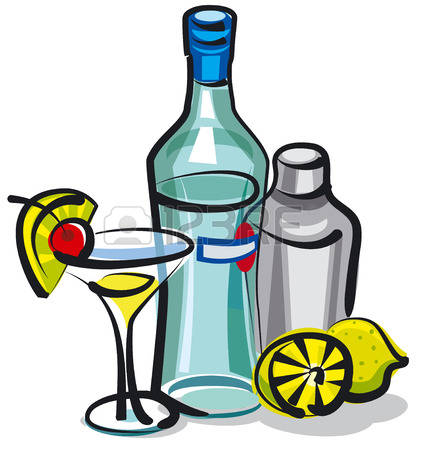 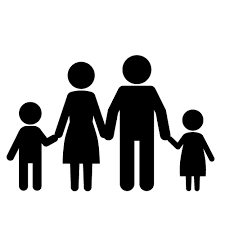 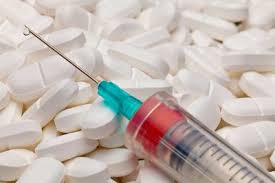 Substance Use and the Family
The effects of a substance use disorder (SUD) are felt by the whole family
Family is the primary source of attachment, nurturing, and socialization
Each family member is uniquely affected by the individual(s) using substances
Unmet developmental needs, impaired attachment, economic hardship, legal problems, emotional distress, and violence
Genetic and environmental factors contribute to the development of SUDs.
Substance Use and the Family
Mothers who are struggling with substance use may have difficulty adequately caring for newborns
Mothers may require education on how to treat their substance-exposed newborn.
For children there is also an increased risk of developing an SUD themselves 
A parent with a SUD is 3 times more likely to physically or sexually abuse their child
Children who have experienced abuse are more likely to experience anger, aggression, conduct, and behavioral problems whereas children who experience neglect are more likely to experience depression, anxiety, social withdrawal, poor peer relations.
Family and Foster Care Issues
Increase in the number of children in foster care as a result of substance use: Shortage of foster care homes
In Virginia, families have 12-18 months to get their children back: can be difficult if the mother is battling addiction
Women are often unable to successfully complete treatment in that time frame
As of July 1 in Virginia, there will be a social services case even for women that have received or is currently receiving treatment for substance use.
Increase in the number of CPS reports
Substance Use and the Family:Treatment Considerations
It is ineffective to treat only the individual with an SUD
It ignores the devastating impact of SUDs on the family system leaving family members untreated
It does not recognize the family as a potential system of support for change.
Need to provide family therapy, parent training and education, play therapy, social skills training, and coping skills training either in outpatient setting for individual or group. 
May require more trauma-related treatment for children
Sometimes a referral to Child Protective Services will be indicated.
Substance Use and the Family:Treatment Considerations
The family may be a source of support for the individual or could be a stressor for the individual
Families may become “tired” of helping their loved one and may no longer be present in the person’s life – burned bridges
Families and Significant Others may also use drugs or alcohol which could affect a woman’s treatment, sobriety, and recovery
Lessons I Learned From Loving an Addict
“I am not an addict. But try and love one and then see if you can look me square in the eyes and tell me that you didn’t get addicted to trying to fix them. If you’re lucky, they recover. If you’re really lucky, you recover too”
“Drug addiction doesn’t care if you are religious. Drug addiction doesn’t care if you are a straight-A student or a drop-out. Drug addiction doesn’t care what ethnicity you are. Drug addiction doesn’t care. Period. But you care”
“It is not the person who uses but the addict. It is not the person who steals, but the addict. And yet sadly, it is NOT the addict who dies, but the person” 
Alicia Cook “Lessons I Learned From Loving an Addict”
(Blogger who lost her cousin to the disease of addiction when she was a teenager)
Comprehensive Treatment for Women
Family and peer support is necessary for treatment and recovery
Engage with all entities involved in the woman’s care (i.e. OB/GYN; case managers, psychiatrists, medical)
Develop a Plan of Safe Care for both mom and baby
Refer pt for needed services 
Project Link, Intensive Outpatient Services
Community Service Boards
Post-Partum Support VA
Seek out partnerships with various treatment providers
Coalition to Fight Opioid Use Among Pregnant Women
Treatment Models working to provide comprehensive treatment for Pregnant women
Coalition is made up of:
Local Hospitals with specialized nurses
Local Community Service Board
Local substance abuse treatment programs (Lynchburg Comprehensive Treatment Center; Roads to Recovery)
Social workers/mental health professionals
Law enforcement
Local health care providers: OB/GYNs
Our Role as Providers
The goal of treatment is not to cure the disease. 
Emphasize that substance use disorders (SUDs) are chronic medical conditions; treatment is available
Focus on helping the individual modify her thought process and belief structures as well as her external environment to gain control over how she is behaving
Advocate for the dignity and right of the women that seek and receive treatment.
Provide the support needed to be successful in recovery and in the role as a mother 
Maintaining balance with the requirements of mandated reporting if the child is in fact at risk for abuse and/or neglect.
Our Role as Providers
Screen all pregnant women for substance use disorders:
Early detection can lead to early intervention and treatment
Improved outcomes for mother and child
Educate women about the risks of alcohol, tobacco, and illicit drugs
Know your state reporting guidelines
Emphasize that stigma, bias and discrimination negatively impact pregnant women and their ability to receive high quality care
Know local SUD treatment programs that provide care for pregnant women
Be the positive role model for these substance using women.
The Starfish
A man approached a young girl on the beach and asked, “Why in the world are you throwing starfish into the water? The little girl replied as she tossed another starfish in the ocean, “If the starfish stay on the beach, when the tide goes out and the sun rises higher, they will die”. “That’s ridiculous!” said the man. “There are thousands of miles of beach and millions of starfish. You can’t really believe that what you are doing can possibly make a difference!” The young girl picked up another starfish and said as she tossed it into the waves, “It makes a difference to this one”
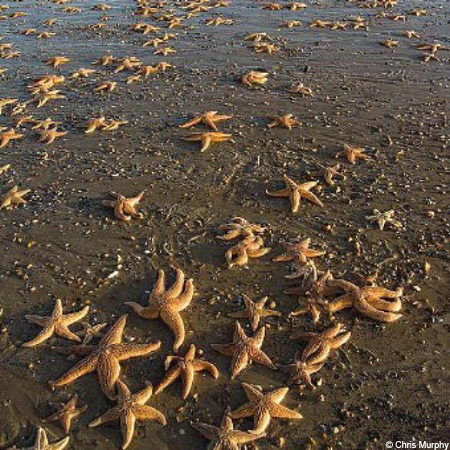 You Make A Difference!
References
Cook A. (2015) Lessons I Learned From Loving An Addict. Huffington Post. 
Forray, A. (2016). Substance use during pregnancy. F1000Research, 5, F1000 Faculty Rev–887. 
Jones, H. (2013) Treating Women with Substance Use Disorders During Pregnancy: A Comprehensive Approach to Caring for Mother and Child. Oxford Press. 
Kurgans, M. (2015). Treatment and Service Needs of Pregnant Women
Lander L, Howsare J, Byrne M. (2013) The Impact of Substance Use Disorders on Families and Children: From Theory to Practice. Social work in public health. 2013;28(0):194-205.
National Institute of Mental Health (2013). https://www.nih.gov/
Substance Abuse and Mental Health Services Administration (SAMHSA). 2017. https://www.samhsa.gov/
Questions?????
Need help with substance use or mental health issues?
Call 1-800-662-HELP for the SAMHSA National Helpline